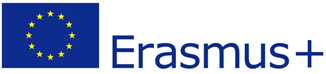 national stereotypes
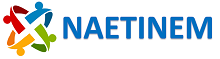 [Speaker Notes: NAETINEM: Reflection of National and European Identity in the New Millennium (NAETINEM)
reg. č. 2019-1-CZ01-KA203-061227]
content
1. What is a Stereotype?

2. National Stereotypes

3. National Stereotypes about Czechs

4. Sources

4.1 Online Sources
what is a stereotype?
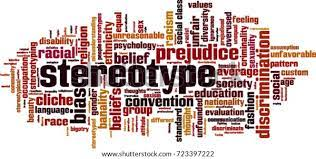 A stereotype is a settled, usually simplified attitude or opinion about a certain group of people. This opinion is then transferred to a specific individual.

 Stereotypes presented by the media are referred to as media stereotypes.
what is a stereotype?
G. Hofstede & G. J. Hofstede has defined five national culture dimensions: 

power distance, 

uncertainty avoidance, 

masculinity versus femininity, 

individualism versus collectivism, 

long versus short term orientation.
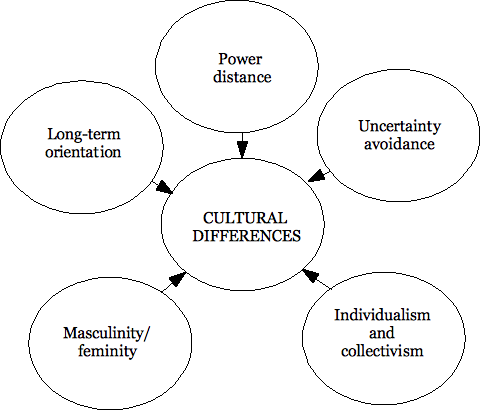 [Speaker Notes: Sources: 
Hofstede G. & Hofstede G. J. Cultures and Organizations: Software for the Mind, New York, NY: McGraw-Hill Professional, 2004.]
what is a stereotype?
Richard D. Lewis model of cultural types:

The Lewis Model is designed to indicate with which particular cultural group an individual would have empathy with. 

Lewis named his three typologies Linear-active, Multi-active and Reactive.
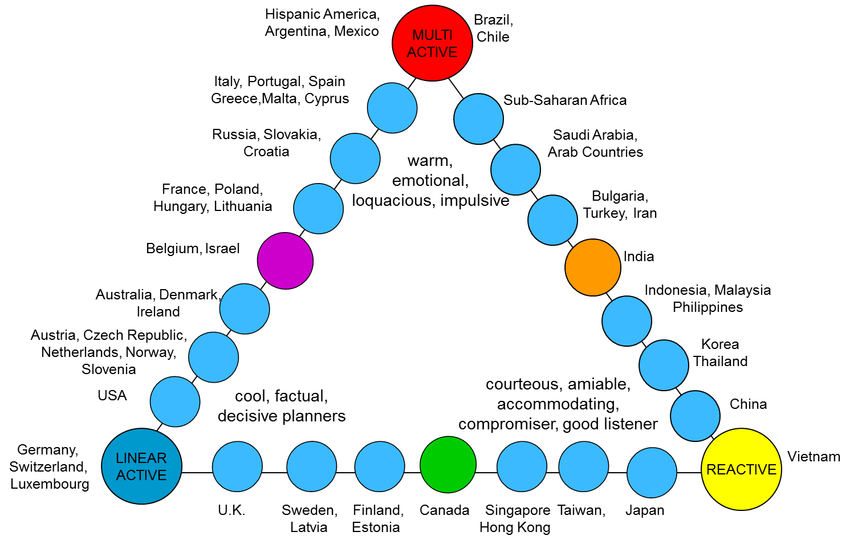 [Speaker Notes: Sources: 
Richard. D. Lewis. Cross Cultural Communication: A Visual Approach. UNKNO, 1999.]
what is a stereotype?
A schematic overview of the characteristics:
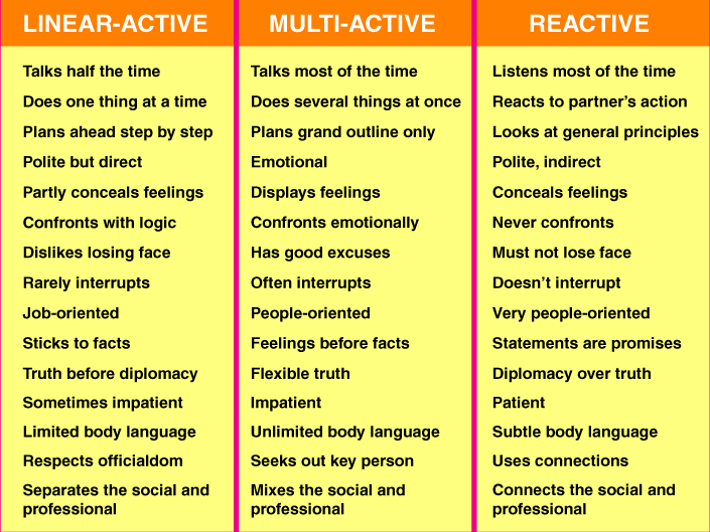 [Speaker Notes: Sources: 
https://unitedbycultureblog.wordpress.com/the-lewis-model/the-lewis-model-explanation/]
National stereotypes
According to the Czech Population and Housing Census* from the year 2011, the Czech Republic is characterized by national homogeneity with a dominant representation of Czech nationality.
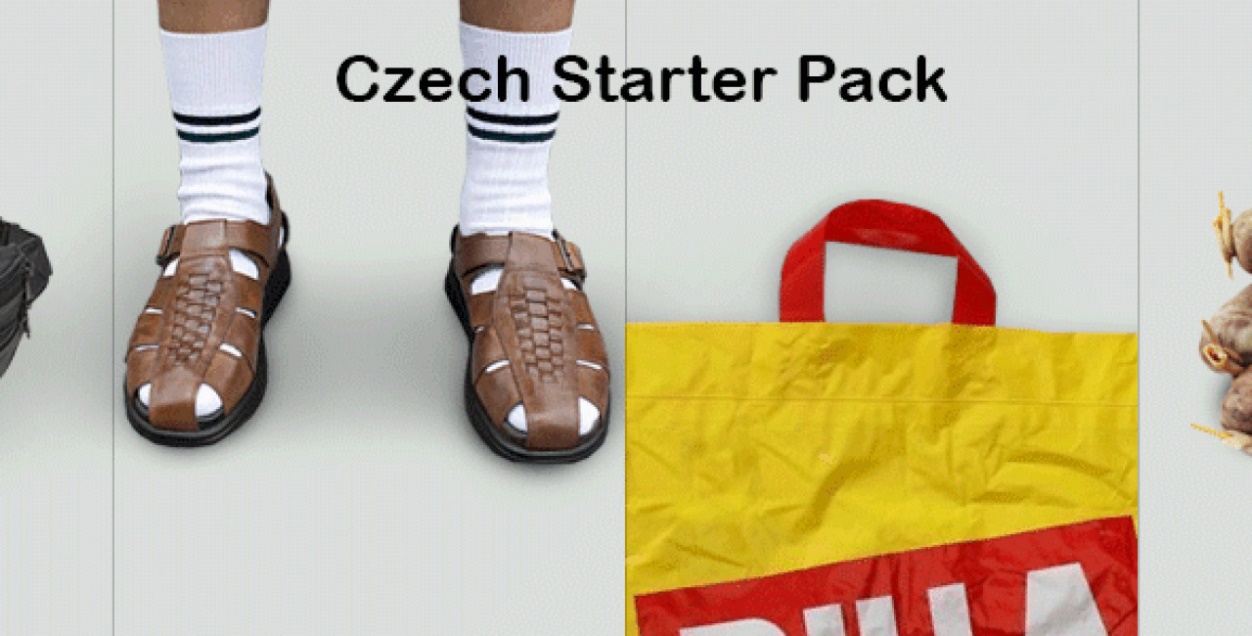 [Speaker Notes: Sources: 
Veronika Kolaříková. Czech National Identity and the Elements Through Which is Constructed. Czech-Polish Historical and Pedagogical Journal, 12/2, 2020, s. 66–96.

* Český statistický úřad. (2014). Národnostní struktura obyvatel. Český statistický úřad. p. 2. [cit. 15. 12. 2018]. Available from: https://www.czso.cz/documents/10180/20551765/170223- 14.pdf/d0d27736-ef15-4f4f-bf26-e7cb3770e187?version=1.0]
National stereotypes
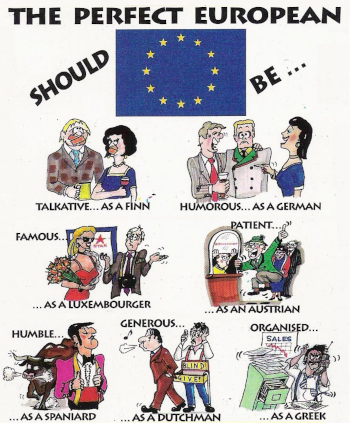 National identity is one of many identities of (post) modern man and as such, it can be mutually combined with other identities (regional, ethnic, class, gender, etc.). 

National identity tells us and our surroundings who we are.
National stereotypes
There are several perspectives through which we can look at national identity. 

Currently in scientific discourse dominates the modernist conception of the nation. This concept understands nation as an unintended consequence of modern (European) society, in which at the turn of the 18th and 19th century the on-going structural changes caused the rise of nationalism.
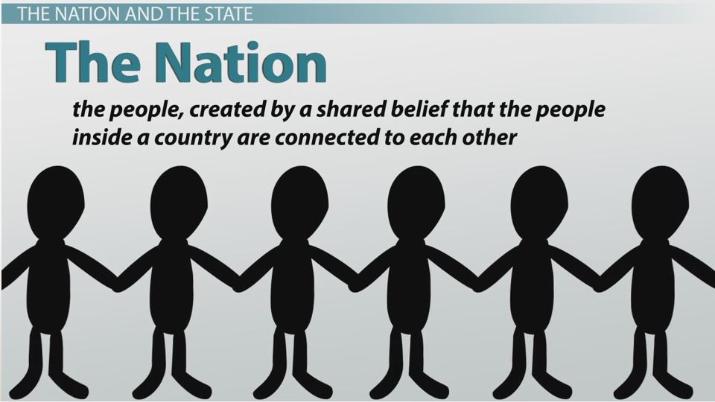 National stereotypes
There are a number of elements through which national identity is constructed. 

These elements, respectively their categories often overlap and relate to each other. 

Still, it is useful to include them in these categories for clarity and other analytical work.
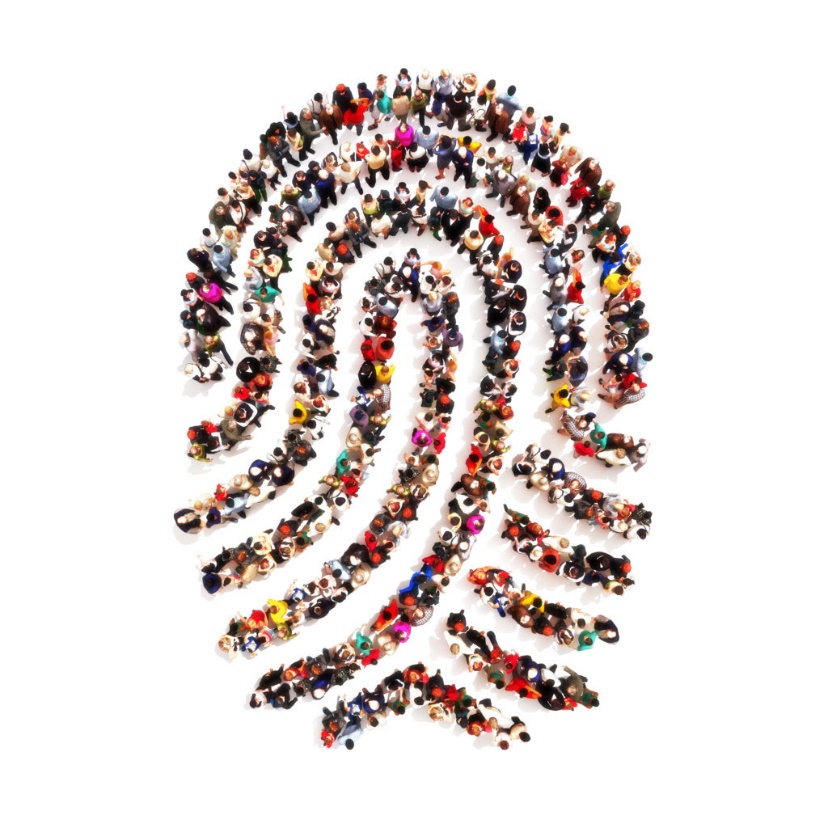 National stereotypes
The first category consists of (1) historical memory:

An important role in shaping national identity always had national history and national myths. They gave the community a feeling of continuity, thus not only describing its existence, but also legitimizing it.
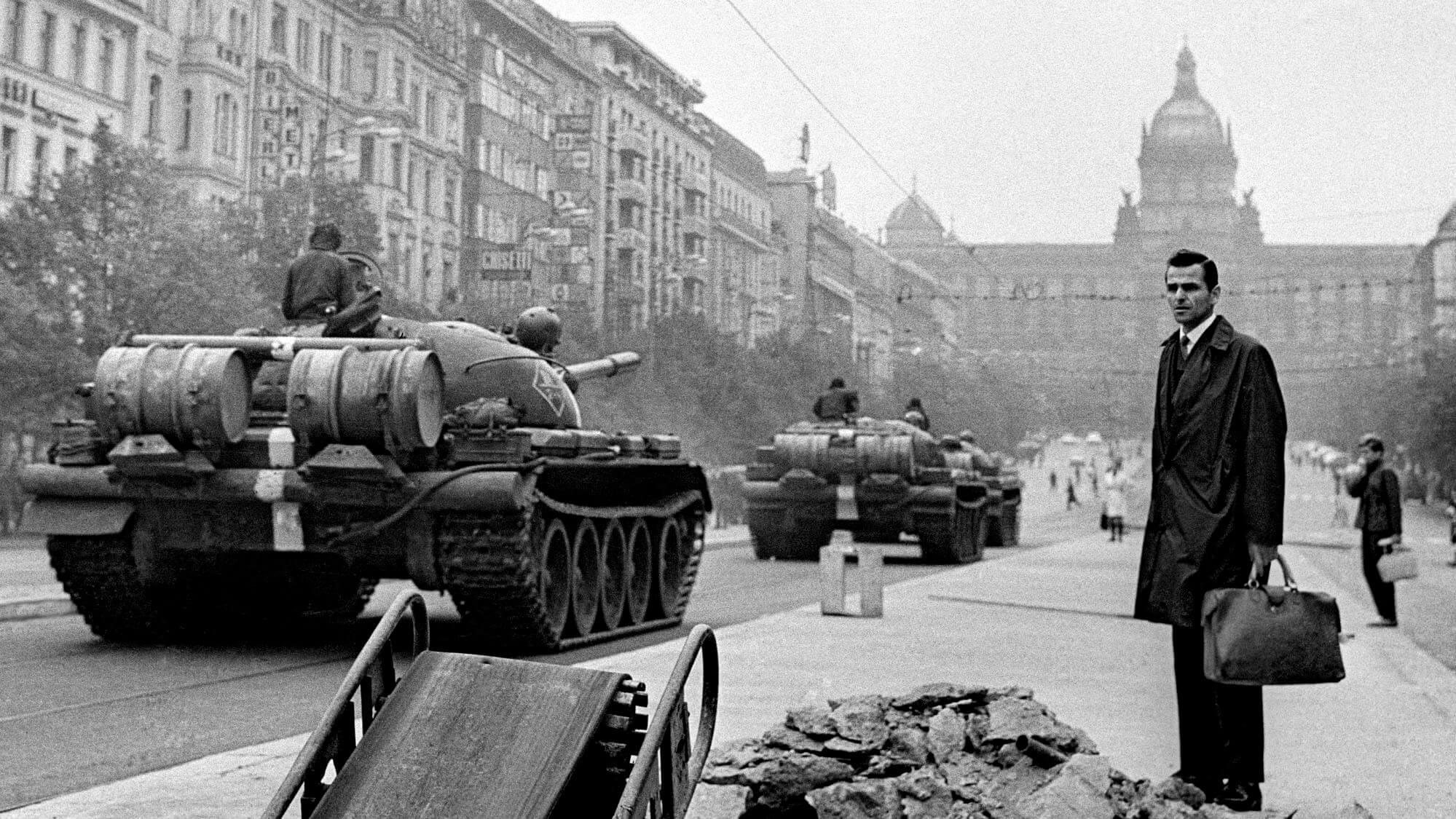 National stereotypes
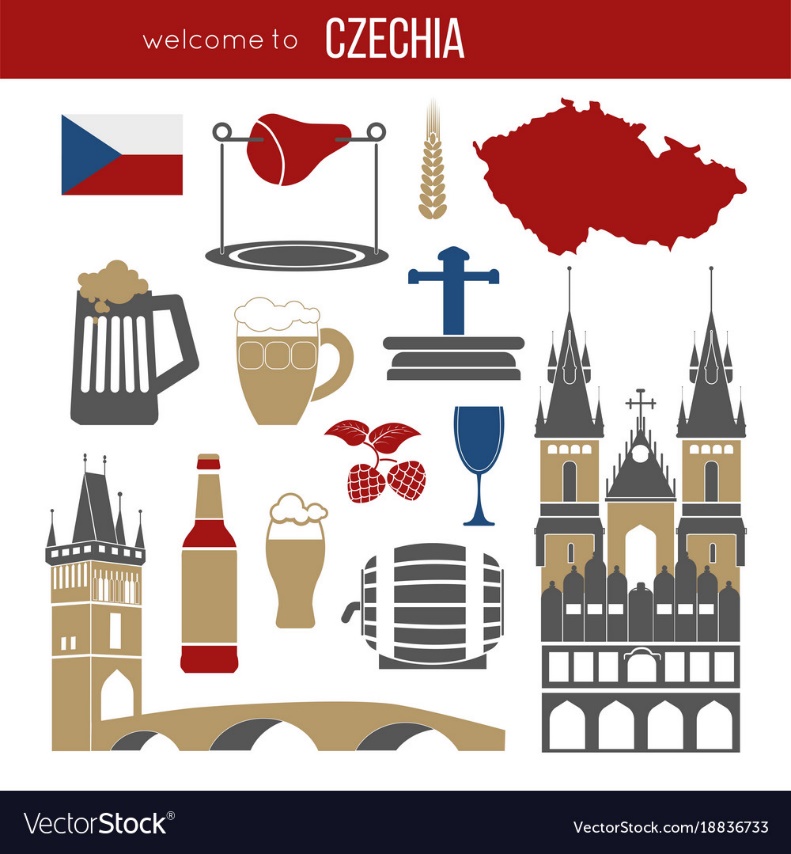 In addition to historical memory, the collective (national) identity is further shaped by (2) characteristic cultural features of groups.

These are group-specific values – sacrament values, heroism, honour, justice, democracy, etc., norms, canonical texts, symbols and sacred objects, food, dressing, emblems, etc.

Important role have also shared traditions, festive feasts, rituals, and other specific activities (e.g. religious practices) that shape and strengthen the collective identity of the group, sense of reciprocity and unity.
National stereotypes
Another category of elements involved in the process of forming the national identity consists of (3) national stereotypes through which members of a nation create categorization of themselves and the outside world.

These stereotypes are based on autostereotypes (ideas about ourselves) and heterostereotypes (ideas of others). 

Autostereotypes and heterostereotypes are involved in differentiation and exclusion processes, which are involved in shaping the boundaries between communities.
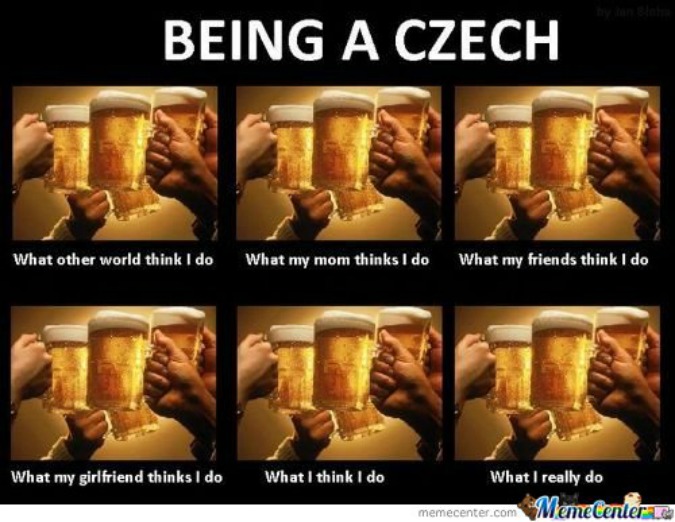 national stereotypes about Czechs
Socks with Sandals ≠ Fashion.
Today's Mood, not Necessarily Unhappy.
They're Awful Service Providers.
Czechs Lack Vision.
Indifference Is Part of the Cultural Identity.
Everyone Is an Atheist…
… But Nothing Is More Sacred than Beer.
Tightfistedness Is a National Trait.
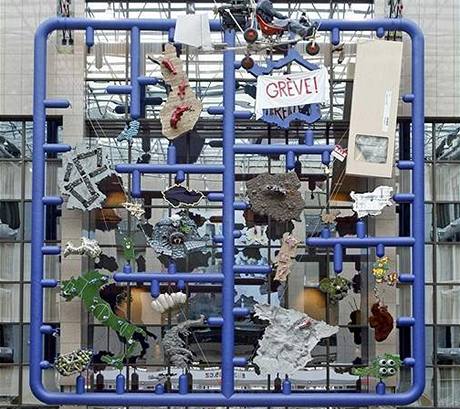 [Speaker Notes: Sources: 
David Černý: Entropa (2009)]
national stereotypes about Czechs
What are Czech traits?

They are a bit egoistic, prudent, sometimes bad, never in a good mood. 

However, they also have a sense of humor, like jokes, and are never serious. 

They often go outside, like to have fun. Czechs do sports very actively, almost every Czech can ski.
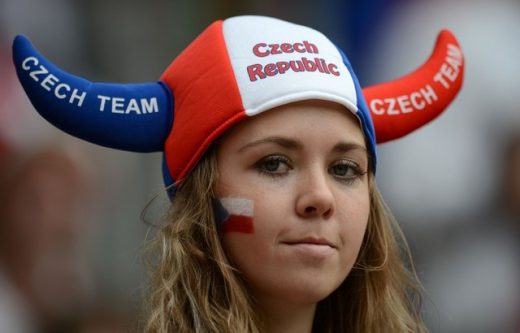 sources
Hofstede G. & Hofstede G. J. Cultures and Organizations: Software for the Mind, New York, NY: McGraw-Hill Professional, 2004.

Kolaříková Veronika. Czech National Identity and the Elements Through Which is Constructed. Czech-Polish Historical and Pedagogical Journal, 12/2, 2020, s. 66–96.

Lewis Richard. D.. Cross Cultural Communication: A Visual Approach. UNKNO, 1999.
Online sources
Český statistický úřad. (2014). Národnostní struktura obyvatel. Český statistický úřad. p. 2. [cit. 15. 12. 2018]. Available from:https://www.czso.cz/documents/10180/20551765/170223- 14.pdf/d0d27736-ef15-4f4f-bf26-e7cb3770e187?version=1.0 

https://unitedbycultureblog.wordpress.com/the-lewis-model/the-lewis-model-explanation/